Vymezení odvětví veřejného sektorua jeho informační podpora
doc. Ing. Jan Nevima, Ph.D.
Veřejný sektor:
jedná se o specifickou součást ekonomiky,
smyslem veřejného sektoru je poskytování veřejných služeb,
v rámci porovnání se soukromým sektorem, tak veřejný sektor není založen na principu zisku,
finanční prostředky na fungování veřejného sektoru jsou získávány z veřejných rozpočtů.
Veřejný sektor
Struktura veřejného sektoru:
Resorty:
školství, kultura
Instituce:
organizační složky, příspěvkové organizace, aj.
Procesy:
rozhodovací procesy, veřejná volba
Veřejný sektor
Ovlivňování veřejného sektoru:
faktory ekonomické,
faktory historické a geopolitické,
faktory demografické,
faktory kulturně-náboženské,
faktory politické.
Veřejný sektor
Faktory ekonomické:
výkonnost ekonomiky,
existence bariér výkonnosti,
bariéry spotřeby,
velikost disponibilních finančních zdrojů,
fáze hospodářského cyklu,
apod.
Veřejný sektor
Faktory historické a geopolitické:
veřejný sektor ovlivňuje tradice ve využívání principu solidarity a rovnosti.
Faktory demografické:
růst populace a změny v její věkové a sociální struktuře,
změny ve věkové a sociální struktuře se promítají do změn poptávky po veřejných statcích.
Veřejný sektor
Faktory kulturně náboženské:
ovlivňují sociální cítění,
charitativní charakter sociální podpory a sociální péče.
Faktory politické:
kvalita a kvantita veřejných statků zabezpečovaných veřejným sektorem je jedním z hlavních bodů volebních programů politických stran.
Ekonomie veřejného sektoru
Veřejná ekonomie
jedná se o vědní disciplínu, která zkoumá fungování a efektivnost té části národního hospodářství, která má neziskový charakter a je financována na základě přerozdělovacích procesů.
Dále hledá odpovědi na tyto otázky:
Proč existuje veřejný sektor?
Proč vláda zastává funkce, které zastává?
Proč veřejný sektor směřuje k neefektivnosti?
Jaké jsou příčiny selhání trhu? atd.
Ekonomika veřejného sektoru
Bere v povědomí daná alokační pravidla, alokační procesy a zjišťuje, jak při využívání těchto principů fungují jednotlivá odvětví veřejného sektoru.
Informační podpora VS
Datové schránky
Datové schránky jsou elektronickým úložištěm, na které se doručují dokumenty orgánů veřejné moci a stejně tak i vůči nim. 
Tento způsob komunikace nahrazuje klasické doručování v listinné podobě.
11
Pro koho datové schránky jsou?
Povinně musí tento systém využívat právnické osoby a orgány veřejné moci, a to od 1.11.2009. 
Fyzické osoby si mohou datovou schránku zřídit dobrovolně. 
Pokud tak učiní, orgány veřejné moci jsou povinny ji využívat i vůči nim. 
Datové schránky nejsou povinné pro FO ani podnikající fyzické osoby. Výjimkou z této skupiny jsou však advokáti, daňoví poradci, insolvenční správci, notáři a exekutoři.
12
Datové schránky
Fyzické osoby, pokud mají zájem o datovou schránku, musí o její zřízení zažádat. To lze učinit na Czech POINTu. 
Pozn.: FO vlastnící DS musí jejím prostřednictvím podávat daňové přiznání!
13
Datové schránky
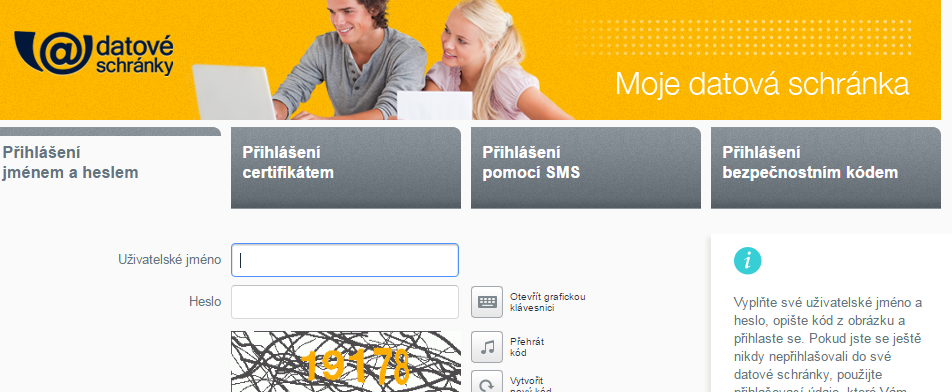 14
Elektronický podpis
plně nahrazuje klasický vlastnoruční podpis;
je nezbytnou podmínkou při elektronickém podávání nejrůznějších žádostí (např. při podávání žádostí o evropské dotace);
nevýhoda: obnovování každý rok, vysoké poplatky.
15
Děkuji za pozornost